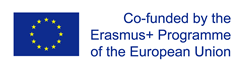 5th International Conference on Employer Engagement in Education and TrainingJuly 2018The Positive Partnerships ProjectJames Williams & David Kane
SREU
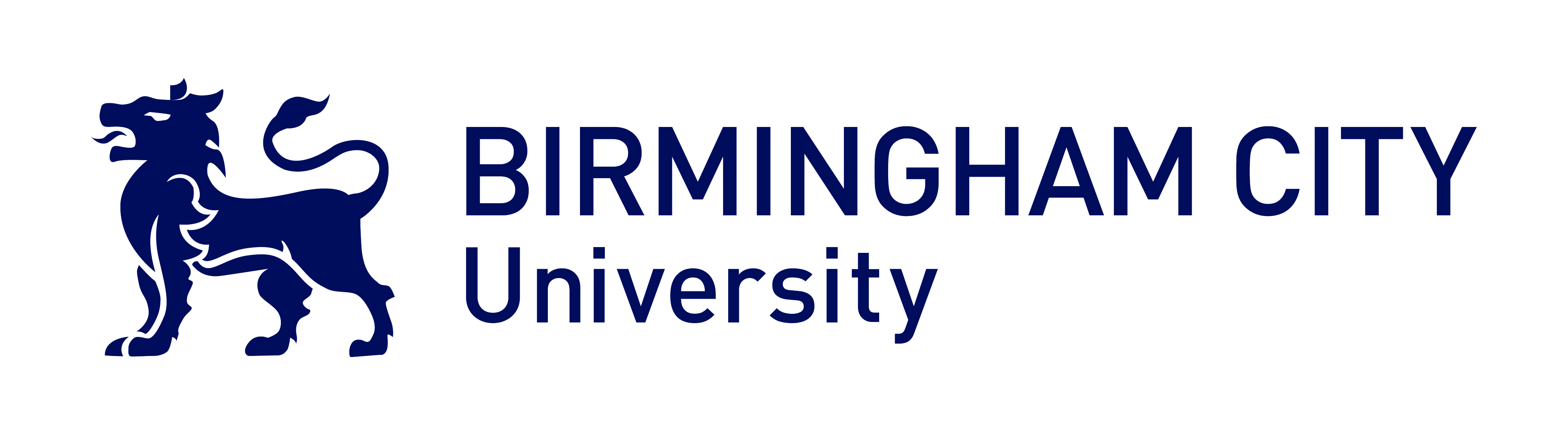 Introduction
The need for the project and resources;
The stages of the project;
Outputs and Results;
Findings;
The UK experience;
Summary.
Background
Project idea grew from previous work with a housing association;
Training provider and employer experience highlighted core challenge;
European partnership – exploring current thinking and practice;
Clear need for a resource for employers and VET providers;
Application made to the Erasmus VET strand.
Stages of the project
Analysis of current policy and approaches: Output 1;
Analysis of practice: case studies: Output 2;
Practice sharing visits: Output 3;
Network of practice: Output 4
Online Educational Resources Handbook: Output 5
Additional Resources: Output 6
Piloting/Finalising Handbook: Output 7
Outputs and Results: The Handbook
Handbook – to raise awareness of employers about the value of vulnerable young people;
Handbook - a set of resources to help small employers work with vulnerable young people; 
A ‘living’ resource – able to grow and adapt;
The Handbook – How it Works
The design ;
How the Handbook works in Practice; 
Piloting Phase;
Practical application;
Is this what is required?
How can we engage with users/publicise the resource?
Findings – the Partnership
Partnership countries in different states of development;
Austria – mature, well developed approach;
Definitions and understandings of apprenticeship and training;
Differing understandings of vulnerability – different specific needs;
Lack of resources is key;
Pressure to achieve ‘results’;
The UK perspective.
Findings – the UK
Gap between big corporations and SMEs;
Failure to obtain engagement from employers;
Vulnerability – a continuum?
Vulnerability – is it always a negative? E.g. recognition of skills inherent in particular conditions.
Not viewed as important? Other, more pressing concerns?
Policy in a state of flux;
The implications of Brexit…
Summary
Perennial issue of wasted resource of young people;
Vulnerable young people have specific value and skills that are often missed because the group is seen as difficult;
SMEs are less able to deal with vulnerability because they don’t have the resources to do so;
Vulnerability affects us all – it is a continuum;
Resources needed;
What more can be done?
Thank You!
james.williams@bcu.ac.uk

david.kane@bcu.ac.uk